Сетевой конкурс креативных идей для учащихся «Территория дивергентов»
Задание 2. "Вещи бывают "безумными", 
но и очень полезными!"
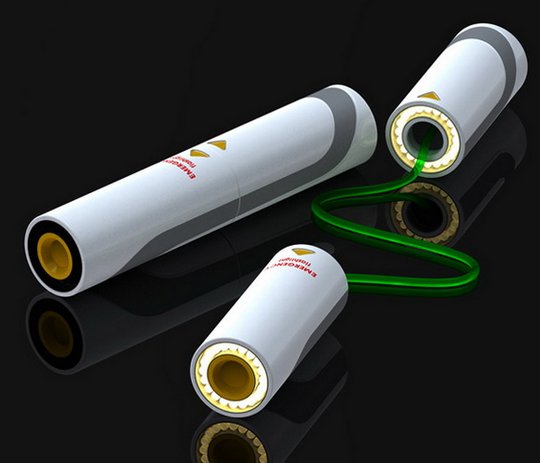 Длиииинный  фонарик
 (Дизайнеры – Kyubaek Kim и Minhee Jung)
Команда «Дети индиго»
МБОУ «СОШ № 10 с углубленным изучением английского языка» НГО
Почему людям нельзя обойтись без предлагаемой вещи (устройства, технологии)?
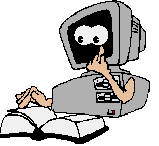 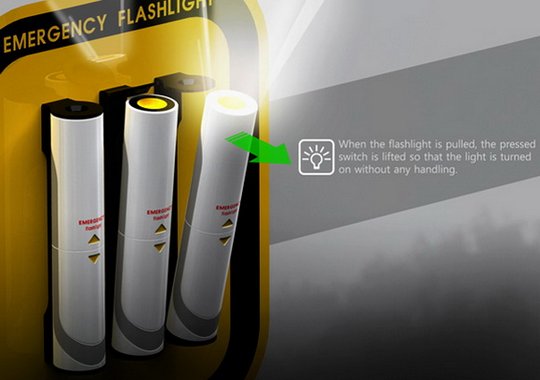 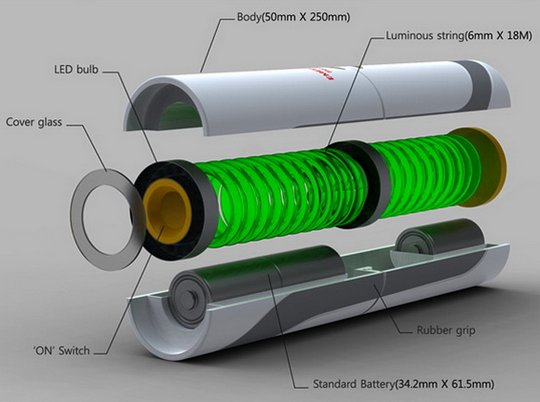 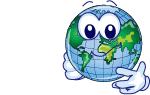 Взрослые: ежегодно с весны по осень сотни людей отправляются в поездки по родному краю. Многие посещают различные географические достопримечательности (н-р: Екатериновские пещеры).
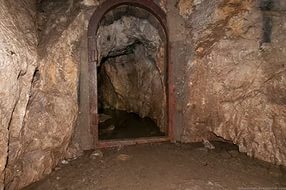 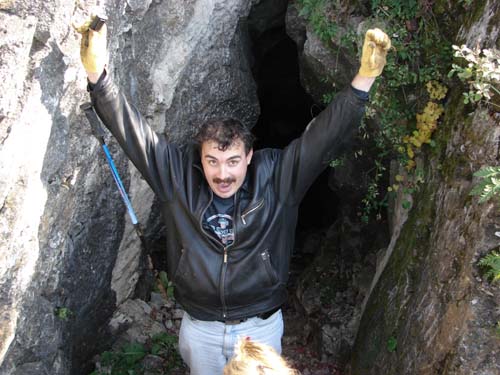 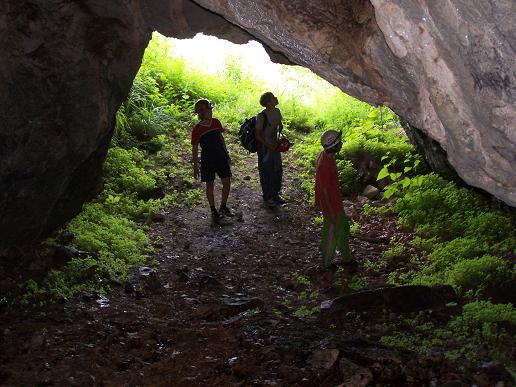 Не всегда у путешественников  имеется необходимое оборудование, к тому же во многих местах требуется подсветка. Наш Длиииинный фонарик пригодится экскурсоводу: и посетителей не потеряет, и дорогу подсветит.
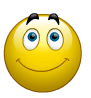 Родители и дети: многие родители на выходные дни или в отпуск 
отправляются со своими детьми в различные поездки и экскурсии.
Не всегда поездки заканчиваются в  светлое время суток. Да к тому 
же многие невнимательные родители теряют своих детей. Наш 
Длиииинный фонарик  пригодится таким «Горе-родителям» как 
никогда к стати.
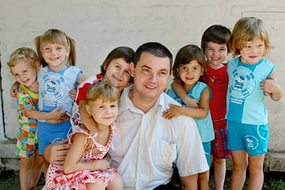 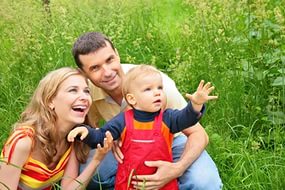 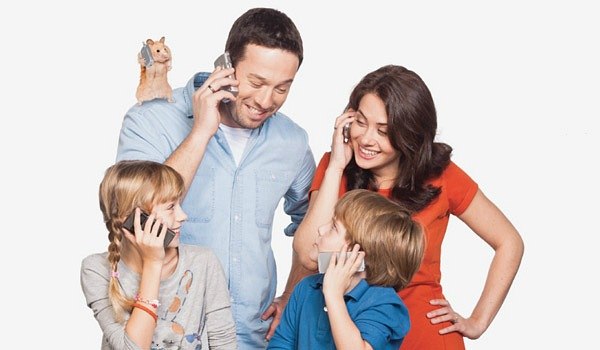 Такой фонарик не только станет родителям подмогой в тёмное время суток, но и поможет «не потерять» своих детей, т.е.                «держать на привязи» в прямом смысле.
Учителя и ученики: Для многих классных руководителей является проблемой вопрос «Куда выехать классом?»
Наш класс ежегодно в сентябре  выезжает на природу на День Здоровья (нас 25 человек в классе). Вместе с нами выезжают и наши родители. 
     И чтобы не затеряться в общей массе отдыхающих может понадобиться наш Длиииинный фонарик .
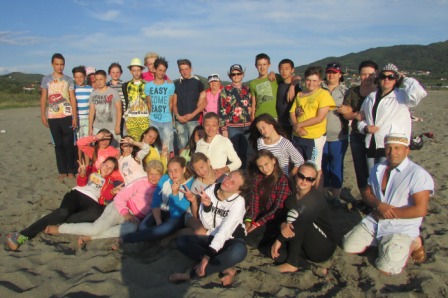 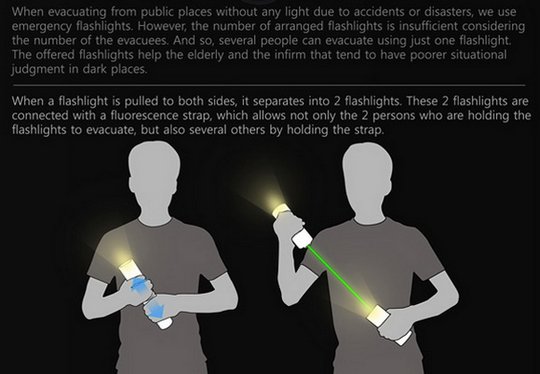 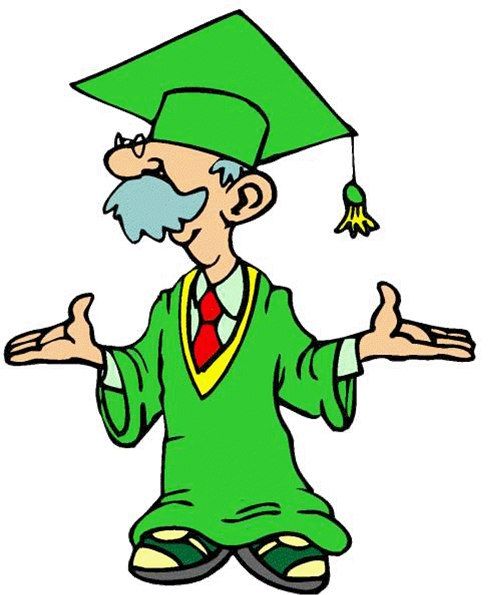 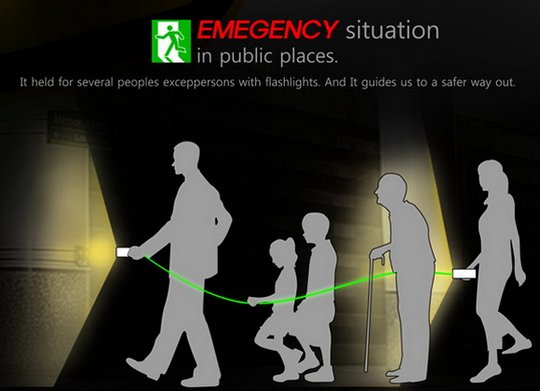 Какие в жизни людей есть противоречия, разрешить которые поможет устройство?
Сплотить небольшой  коллектив
Не потеряться в  тёмном закрытом пространстве
При минимальном количестве  фонариков осветить большое пространство
Что должно такого произойти в жизни людей, 
чтобы возникла ситуация при которой потребуется "необычная" вещь?
Решили посетить тёмное закрытое пространство 
и забыли индивидуальный фонарик.
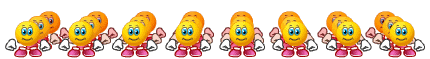 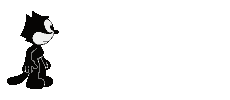 Кто может препятствовать распространению "необычной" вещи, внедрению в “массы”, её производству?
Те, кто против активного отдыха в большой дружной компании.
Кто что-то потеряет, когда люди начнут пользоваться "необычной вещью?
Не останется «тёмных углов», куда не смог бы проникнуть свет Длиииинного фонарика.
А что случится, если внедрение "необычной" вещи провалится?
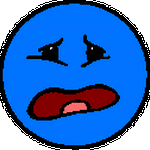 Будет скучно жить!!!
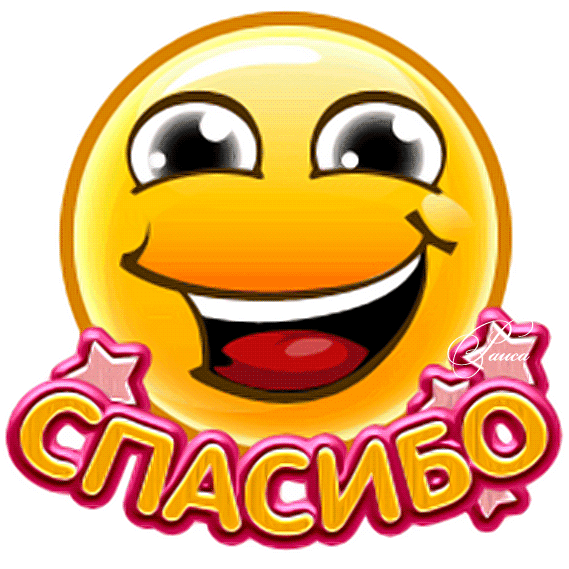 ЗА  ВНИМАНИЕ!!!